XRN5564 Gemini Sustain Plus
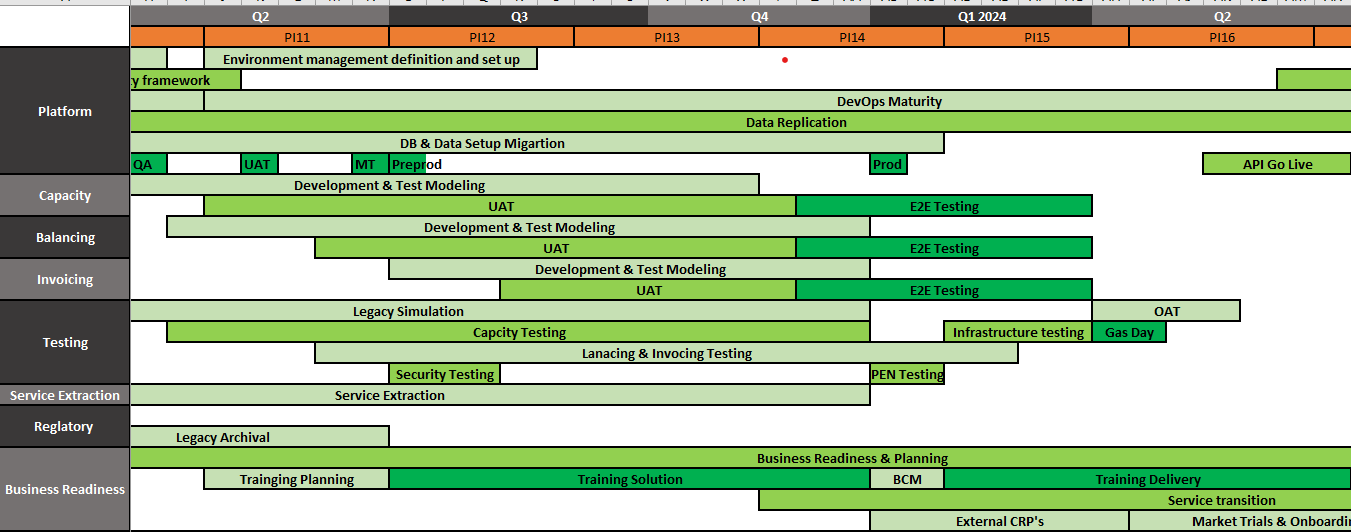